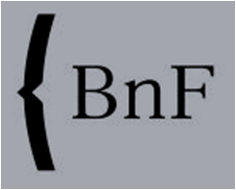 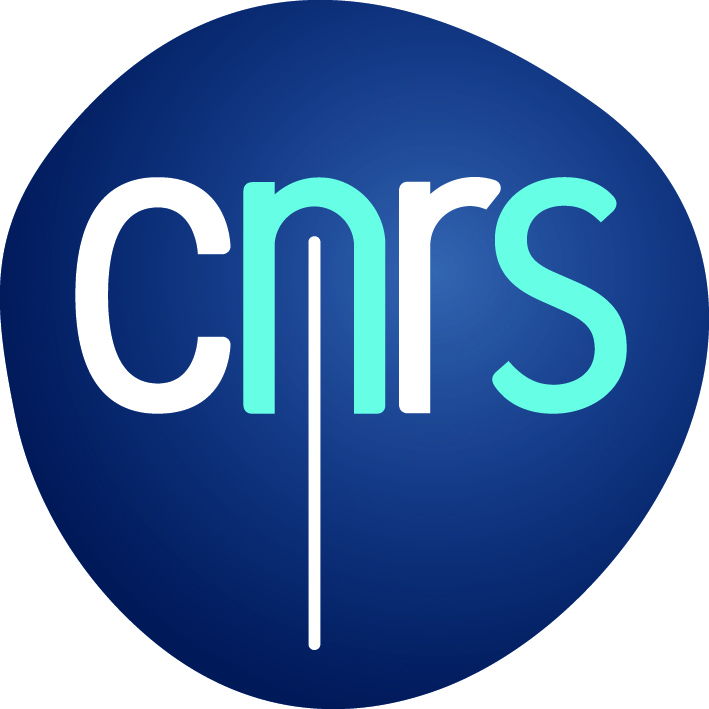 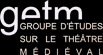 Towards a new cooperation between libraries and educational institutions
Digital manuscripts and e-learning
Matthieu BONICEL
Bibliothèque nationale de France - CNRS
What are we digitizing for :
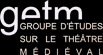 Match catalogues records and images
Complete/replace microfilms
Library projects such as illumination databases (Mandragore)
International or specific projects (Optima, Roman de la Rose, International Dunhuang Project, World Digital Library, Europeana)
Preserving heritage from time destruction
Reproduction before loan for exhibitions
Giving back public heritage to its owner (every citizen), through digital libraries
Where are we today at BnF ?
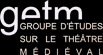 Most catalogues have been or will be online within a year (end of conversions)
End of partial digitization for illumination : only shooting of complete manuscripts
3 or 4 workshops for manuscripts digitization (operated by BnF permanent staff or installed and operated by contactors)
About 85 000 images a year, and more to come. New contract arriving to replace microfilm, prices are going down very fast
4163 manuscripts online, much more to come in June
Our jobs/skills in libraries :
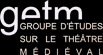 Manuscript description, including new formats (TEI or EAD)
Knowledge/experience on collections
Digitization workflow (selection, photography, post production, metadata)
Developing digital libraries with some web 2.0 facilities
What libraries need from educational partners :
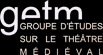 To know what are or would be the needs for teaching students with digital manuscripts
To help us selecting manuscripts corpuses to digitize
Technical support to develop cross platform applications for connecting e-learning to digital libraries
What libraries could do as partners :
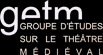 Digitizing (on normal budget or specific, depending of the size of the project)
Everlasting preservation system to store images + metadata for images
Developing web services to give access to digital manuscripts without copying images onto partner’s server
Giving advise on metadata and XML formats
Partnership schema
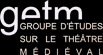 Existing (libraries)
Existing (education/research)
To be created
Databases
Catalogue
Exposed records and metadata (OAI-PMH)
Electronic editions
Image storage
(TIFF Files
 + 
XML metadata)
E-learning collector
Interactive facsimiles
Digital Library
Generic functions
Normalised online courses (SCORM)
Exercices and practices
What would an e-learning collector do ?
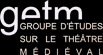 Harvesting OAI catalogue and image metadata repositories
Harvesting TEI electronic editions (metadata + content), to be set up by research unit
Getting special access to images through web services (to be set up by libraries)
Proposing its own functions or be connected to a e-learning production system
Exporting in SCORM format
Permitting content produced (such as transcription and editions) to be connected to digital libraries and other Web 2.0 applications
Possible functionalities
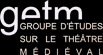 Zoning on images
Slicing for transcription
Comparing images
Commenting on images
Cropping images
…
We’re not so far away…Already existing :
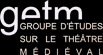 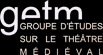 Database on medieval theatre and performances (GETM)
GETM online edition of the Mystères des actes des Apôtres
Gallica digital library
BnF manuscripts’ catalogues (also in BnF OAI-CAT repository)
BnF SPAR system for storage and preservation of digital images (+metadata OAI repository OAI-NUM)
Many e-learning platforms supporting SCORM and distributed under open source licenses (Moodle, Claroline, Dokeos). They could be a good basis.
Some e-learning preparation software can help preparing content : Articulate, Adobe Creative Suite…
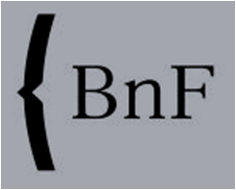 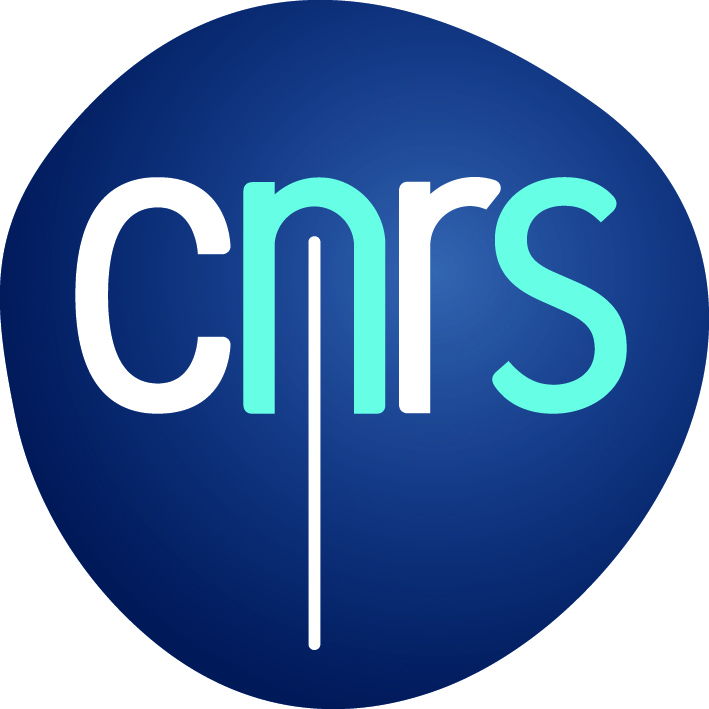 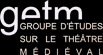 For any further questions :
Matthieu BONICEL
matthieu.bonicel@bnf.fr
+33 (0)1 53 78 88 75

Bibliothèque nationale de France
Département des Manuscrits
58 rue de Richelieu
75084 Paris Cedex 02
France